Introduction to PostGIS
Ulanbek turdukulov
Spatial Objects for PostgreSQL
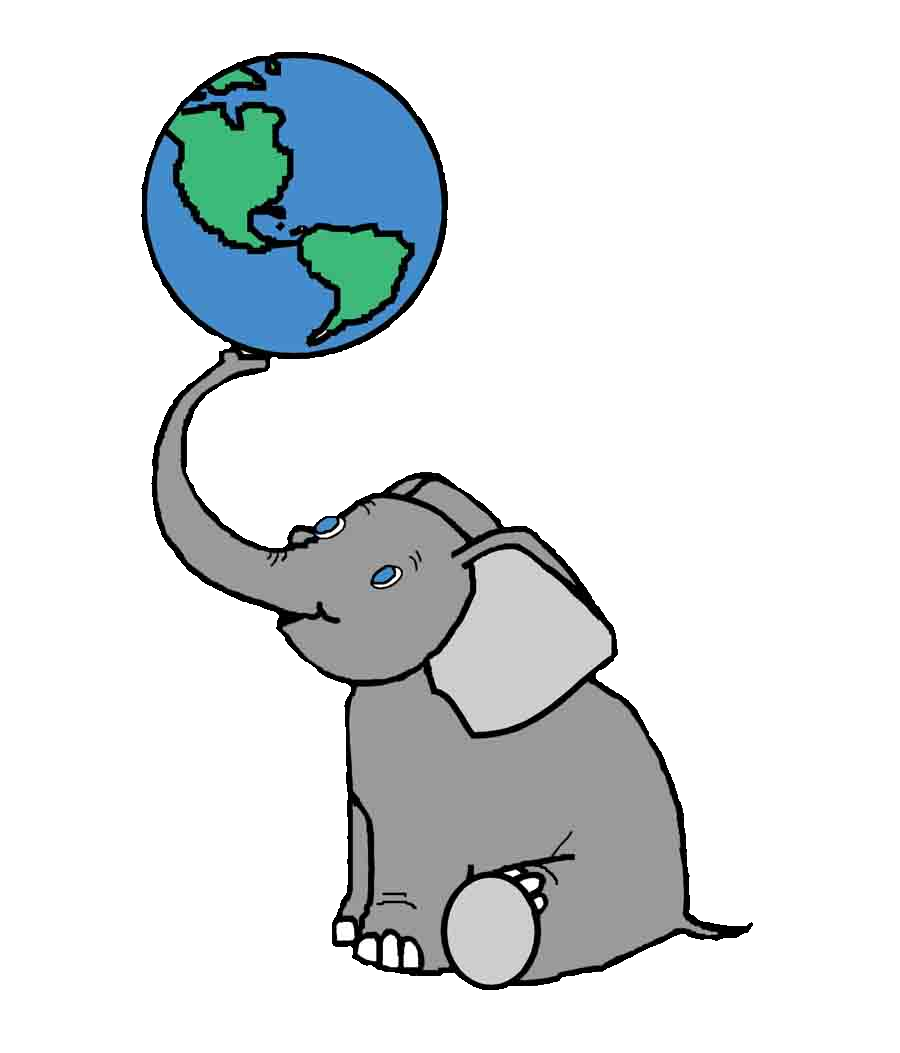 Adds support for geographic objects to the PostgreSQL object-relational database
PostgreSQL already has “geometric types” but native geometries are too limited for GIS data and analysis
Why PostGIS?
Because databases are better than files
Unified Storage, Management, Access
SQL Everywhere
Transactional Integrity
Multiple Users, Multiple Edits
[Speaker Notes: Ah the siren song of the technology bigot!
Databases are not better than files.  Databases are more expensive than files.  But more expensive does not equal better.
Database do some things better than files.
Support multiple users editing and accessing the same data at the same time.
Support large data volumes better than files. (For some kinds of data.)
Provide a unified means of accessing and analysing data. SQL.
Provide a unified means of access control for data.  Fine grained.
Provide an integration point for spatial data (formerly isolated in “GIS world”) and enterprise data (long-time resident of database world).]
LAN
uDig
Internet
Mapserver
QGIS
OpenIMF
GeoServer
PostGIS
WebClient
GRASS
MapGuide
ArcGIS
uDig
PostGIS in the Spatial Stack
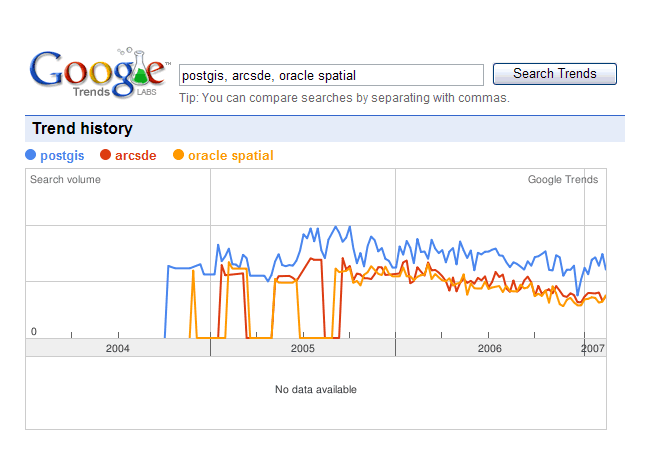 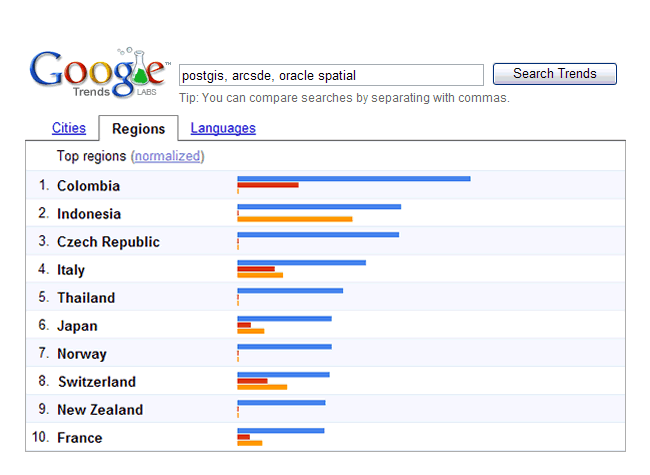 Who is using PostGIS?
Lots of people …

1400 mailing list members 
14K visits/month10K visitors/month
100 source code downloads per day100 windows binary downloads per day
970K Google search results 
Great Google trends …
[Speaker Notes: The popularity of PostGIS continues to grow every year! While there is no such thing as "sales figures" for an open source project, there are at least statistics about web site use, code downloads, and so on. Here are the current numbers!]
Who is using PostGIS?
North Dakota State Water Commission in Bismark uses PostGIS as the cost-effective foundation for managing the use of state-wide water resources.  PostGIS tied unobtrusively into their existing desktop systems and pre-empted a costly migration to an ArcIMS/ArcSDE system.
Who is using PostGIS?
The Ministry of Sustainable Resource Management (British Columbia, Canada) uses PostGIS to store, manage and analyze their Digital Road Atlas, a large and complex road network database.
Who is using PostGIS?
Institut Géographique National (IGN France) uses PostGIS to underpin a system containing more than 100 million spatial objects, including a 3D national database of roads, rails, hydrography, vegetation, buildings and administrative boundaries.
Who is using PostGIS?
InfoTerra (United Kingdom) uses PostGIS to store >600 million features of topographic data. Sits at the back-end of their online DataStore. Notable load times of 12 hours for the entire data-suite ~14000 features per second. More notable savings of ~£1000000 per annum.
Workshop Summary
Installation (PostgreSQL and PostGIS)
System Configuration
Creating and Loading Data
Creating Indexes
Query Tuning
Spatial SQL
2.1 – PostgreSQL Installation
Windows Installer
PostgreSQL 8.2.4
PgAdmin III
Install as Service to allow automatic database start on boot
Demonstrate Installation …
[Speaker Notes: The PostgreSQL installation package is in the CDROM at Software\Windows\PostgreSQL\.
Double-click the postgresql-8.2.msi file.
The installer will start up. Choose your language and follow the installation instructions.
When the “Installation options” selector comes up, choose to enable the PostGIS extension. 
You will have to select an account the run PostgreSQL under.  The default “postgres” user name is standard.
If you plan on accessing PostgreSQL from any machine other than the machine you are installing it on, you have to check “Accept connections on all addresses” box.  The default locale and encoding are good for English. 
Even if you accept connections in principle, you will have to specifically indicate which hosts or networks you will accept connections from by editing a configuration file.  This is covered later in the workshop. 
The PL/PgSQL language is required for PostGIS, so ensure it is selected.  PL/Perl is handy for Perl programmers who want to write triggers and functions in Perl, but not required by PostGIS. 
The B-Tree GIST, Fuzzy String Match, and Tsearch2 modules might come in handy if you work with PostgreSQL enough to become a power user.
If you enable PostGIS in “template1”, then all of your databases in PostgreSQL will be spatially enabled.  This is not necessarily a bad thing, but it means your databases will have extra functions and dependencies in them that you might not want or need if your database uses no spatial objects.  Leave this option unchecked, we will cover manually enabling PostGIS in the workshop. 
That is it for decisions! Complete your installation.]
2.1 – PostgreSQL Installation
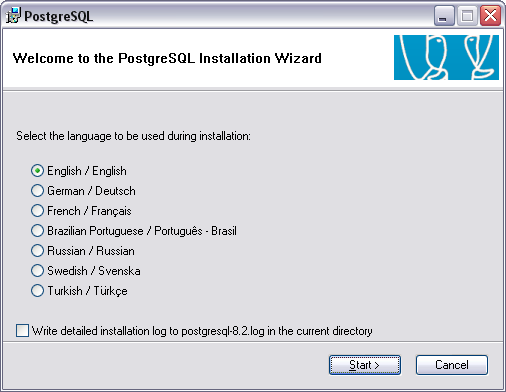 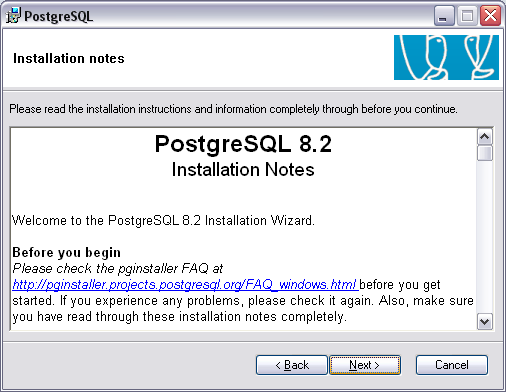 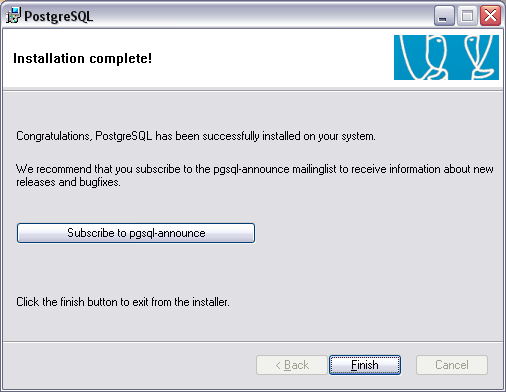 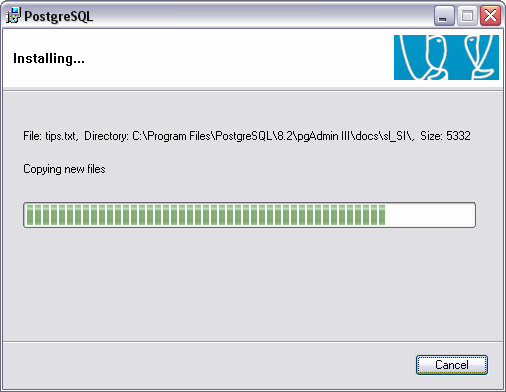 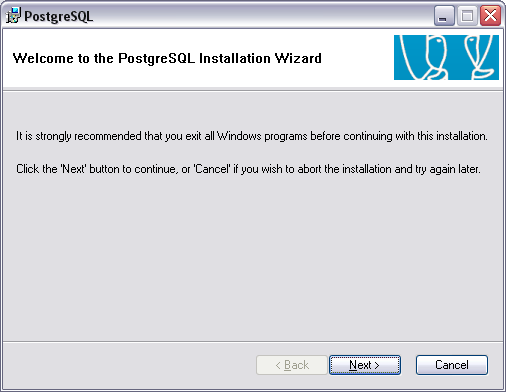 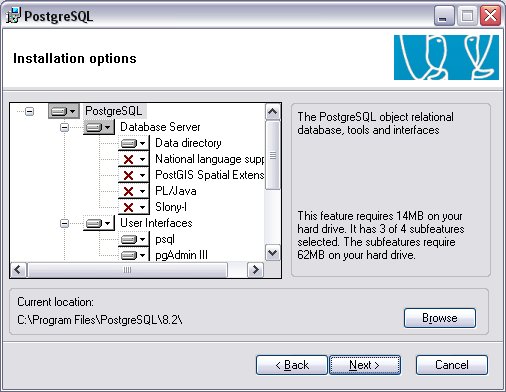 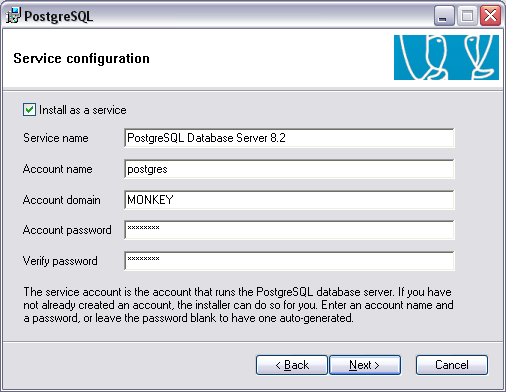 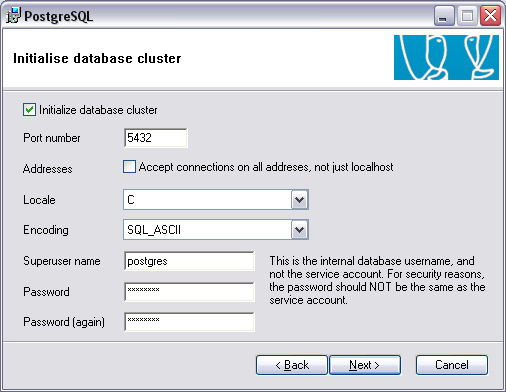 2.1 – PostgreSQL Installation
Directories created during installation:
\bin - Executables 
\include - Include files for compilation
\lib - DLL shared library files
\share - Extensions
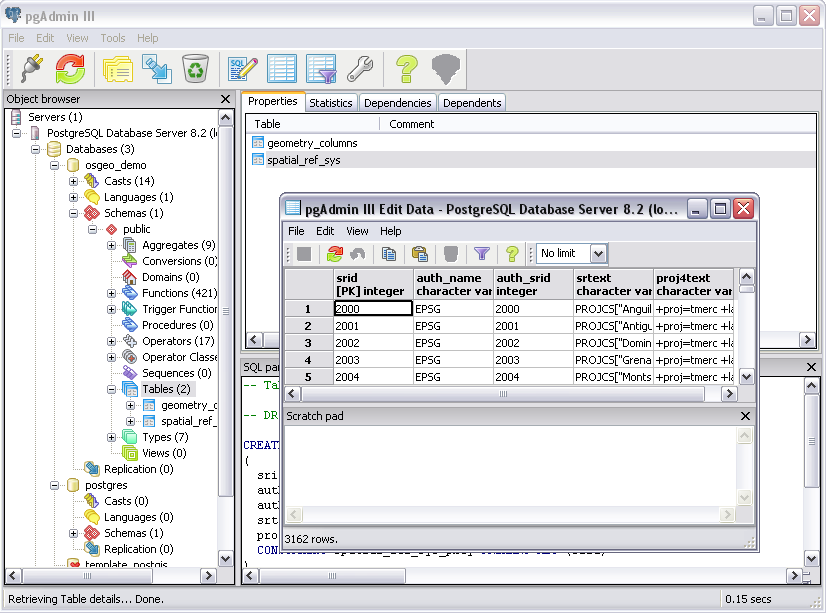 2.1 – PostgreSQL Installation
Tools included with the install:
	PgAdmin III
	psql Command Line
2.2 – PostGIS Installation
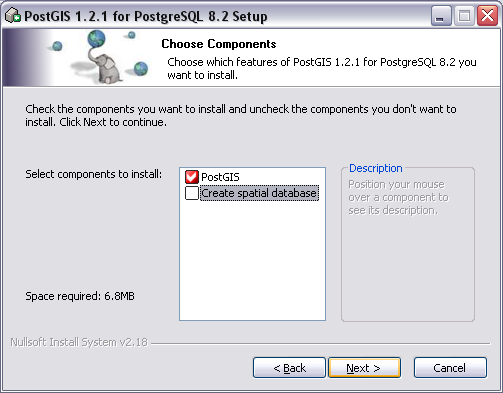 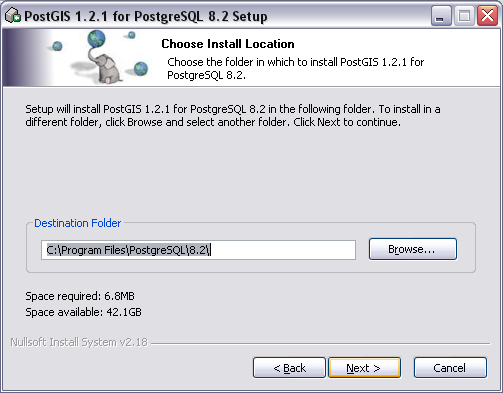 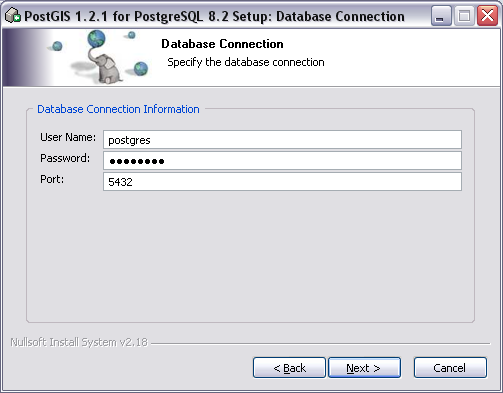 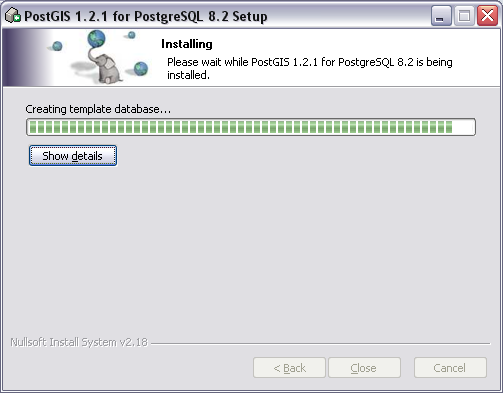 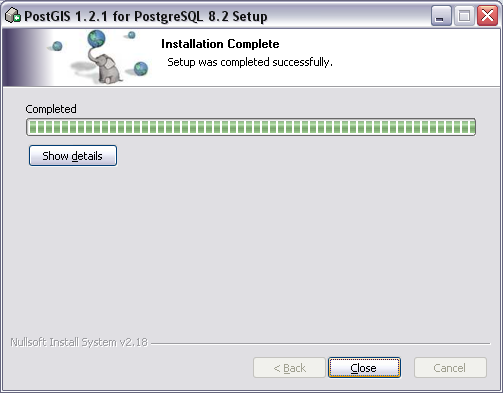 2.2 – PostGIS Installation
PostGIS bundled with PostgreSQL lags the current release by a few versions
Current release is 1.5.2 (1.1.x is bundled with PostgreSQL)
Our Lab
Already has PostgreSQL installed
Already has PostGIS installed
We need to create an empty spatial database
[Speaker Notes: The PostGIS installation package is in the CDROM at Software\Windows\PostgreSQL\postgis-pg82-setup-1.2.2.exe
Run postgis-pg82-setup-1.2.2.exe
Deselect ‘Create Database’ option; we will do this later.
Accept the default PostgreSQL path.
‘Database Connection’ page collects login information for the ‘Create Database’ option.  We don’t need to fill it in.
Click ‘Install’]
2.2 – PostGIS Installation
A PostgreSQL instance has one software version and one network port (5432)
An instance contains many databases
Connection string specifies a database“-h host –U user –d database –p password”
A database contains many schemas
public
A schema contains many tables
public.geometry_columns
A table contains many tuples
[Speaker Notes: The PostGIS installation package is in the CDROM at Software\Windows\PostgreSQL\postgis-pg82-setup-1.2.2.exe
Run postgis-pg82-setup-1.2.2.exe
Deselect ‘Create Database’ option; we will do this later.
Accept the default PostgreSQL path.
‘Database Connection’ page collects login information for the ‘Create Database’ option.  We don’t need to fill it in.
Click ‘Install’]
2.3 – Spatially Enable PostgreSQL
Connect to the instance
User “postgres”, password “postgres”
Create a new database in our local instance
Select “template_postgis” as the template
Connect to the database
Check for the spatial system tables
spatial_ref_sys
geometry_columns
[Speaker Notes: The installer will set up a PostgreSQL menu in your start menu.
Go to the PostgreSQL menu and run PgAdmin III.  
Double click on the “PostgreSQL Database Server” tree entry.  You will be prompted for the super user password to connect to the “template1” database. 
Navigate to the “Databases” section of the database tree and open “Edit  New Object  New Database”.  Add a new database named “postgis”, with “postgres” as the owner “template1” as the template and “pg_default” as the tablespace. 
Open up the new “postgis” database tree and navigate to the languages. Check that PL/PgSQL is already installed.  This language is needed for PostGIS. 
Now we are ready to install PostGIS.  Open up the SQL window by clicking the SQL button (the one with the pencil).
Choose “File  Open…” and navigate to C:\Program Files\PostgreSQL\8.1\contrib\share\lwpostgis.sql
Press the “Run” button.  (The green triangle.)  The postgis.sql file will execute, loading the PostGIS functions and objects into the “postgis” database.
Choose “File  Open…” and navigate to C:\Program Files\PostgreSQL\8.1\contrib\share\spatial_ref_sys.sql
Press the “Run” button again.  The spatial_ref_sys.sql file will execute, loading the EPSG coordinate reference systems into the PostGIS spatial reference table.]
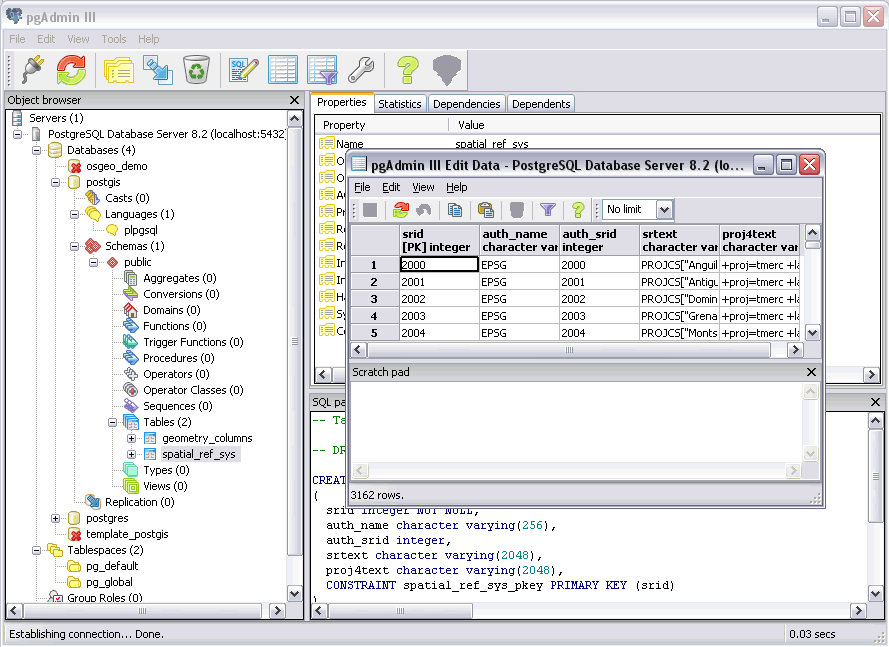 2.3 – Spatially Enable PostgreSQL
[Speaker Notes: The installer will set up a PostgreSQL menu in your start menu.
Go to the PostgreSQL menu and run PgAdmin III.  
Double click on the “PostgreSQL Database Server” tree entry.  You will be prompted for the super user password to connect to the “template1” database. 
Navigate to the “Databases” section of the database tree and open “Edit  New Object  New Database”.  Add a new database named “postgis”, with “postgres” as the owner “template1” as the template and “pg_default” as the tablespace. 
Open up the new “postgis” database tree and navigate to the languages. Check that PL/PgSQL is already installed.  This language is needed for PostGIS. 
Now we are ready to install PostGIS.  Open up the SQL window by clicking the SQL button (the one with the pencil).
Choose “File  Open…” and navigate to C:\Program Files\PostgreSQL\8.1\contrib\share\lwpostgis.sql
Press the “Run” button.  (The green triangle.)  The postgis.sql file will execute, loading the PostGIS functions and objects into the “postgis” database.
Choose “File  Open…” and navigate to C:\Program Files\PostgreSQL\8.1\contrib\share\spatial_ref_sys.sql
Press the “Run” button again.  The spatial_ref_sys.sql file will execute, loading the EPSG coordinate reference systems into the PostGIS spatial reference table.]
2.3.1 – Without template_postgis
Create a new database
Select “template1” as the template
Connect to the database
Load/run the PostGIS extension (lwpostgis.sql)
Load/run the PostGIS spatial reference systems (spatial_ref_sys.sql)
[Speaker Notes: The installer will set up a PostgreSQL menu in your start menu.
Go to the PostgreSQL menu and run PgAdmin III.  
Double click on the “PostgreSQL Database Server” tree entry.  You will be prompted for the super user password to connect to the “template1” database. 
Navigate to the “Databases” section of the database tree and open “Edit  New Object  New Database”.  Add a new database named “postgis”, with “postgres” as the owner “template1” as the template and “pg_default” as the tablespace. 
Open up the new “postgis” database tree and navigate to the languages. Check that PL/PgSQL is already installed.  This language is needed for PostGIS. 
Now we are ready to install PostGIS.  Open up the SQL window by clicking the SQL button (the one with the pencil).
Choose “File  Open…” and navigate to C:\Program Files\PostgreSQL\8.1\contrib\share\lwpostgis.sql
Press the “Run” button.  (The green triangle.)  The postgis.sql file will execute, loading the PostGIS functions and objects into the “postgis” database.
Choose “File  Open…” and navigate to C:\Program Files\PostgreSQL\8.1\contrib\share\spatial_ref_sys.sql
Press the “Run” button again.  The spatial_ref_sys.sql file will execute, loading the EPSG coordinate reference systems into the PostGIS spatial reference table.]
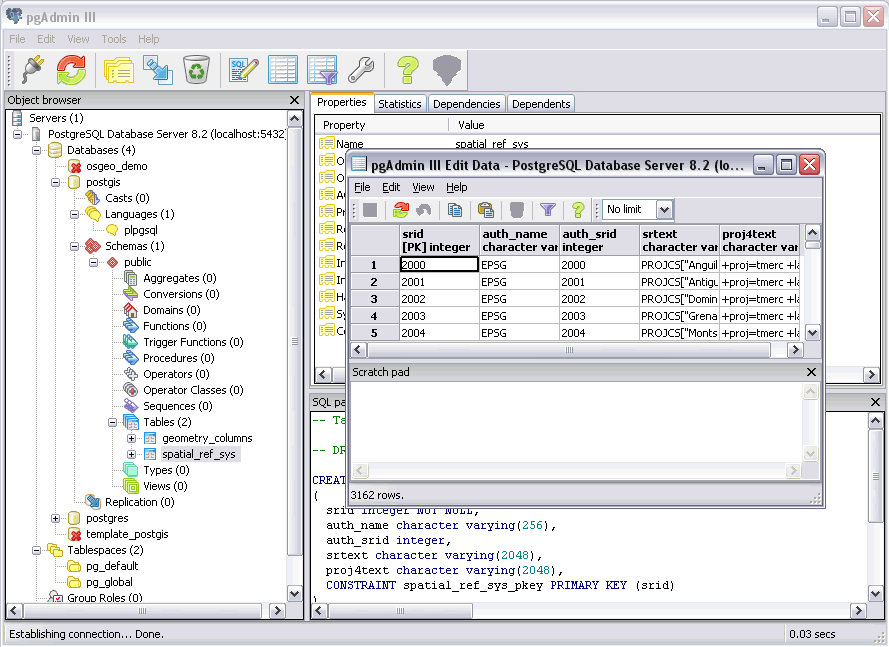 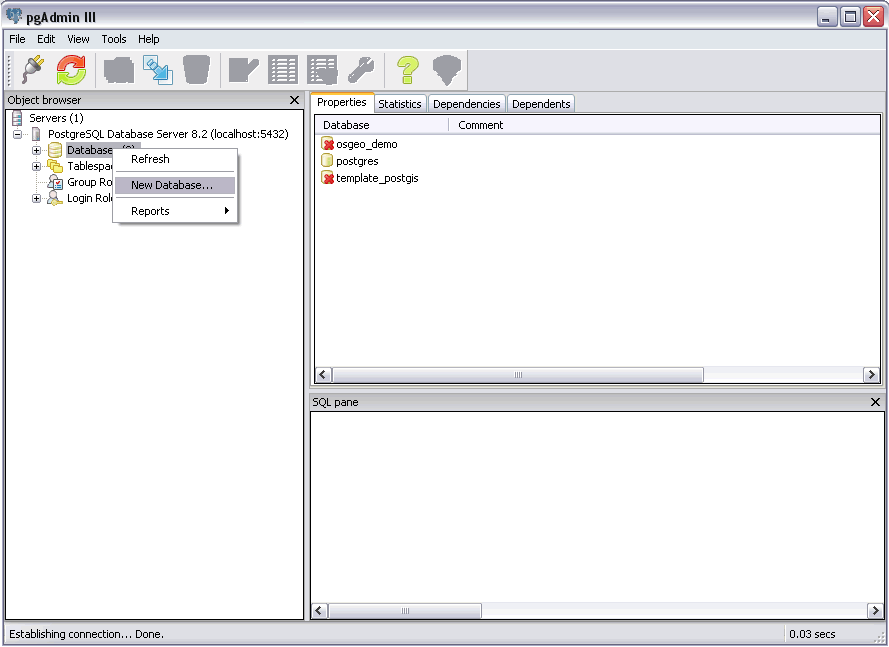 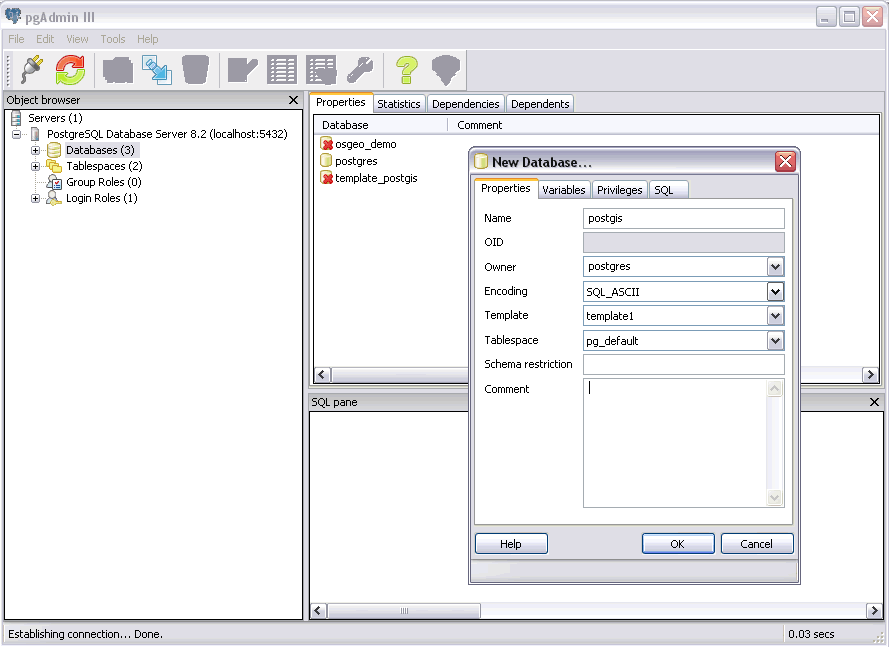 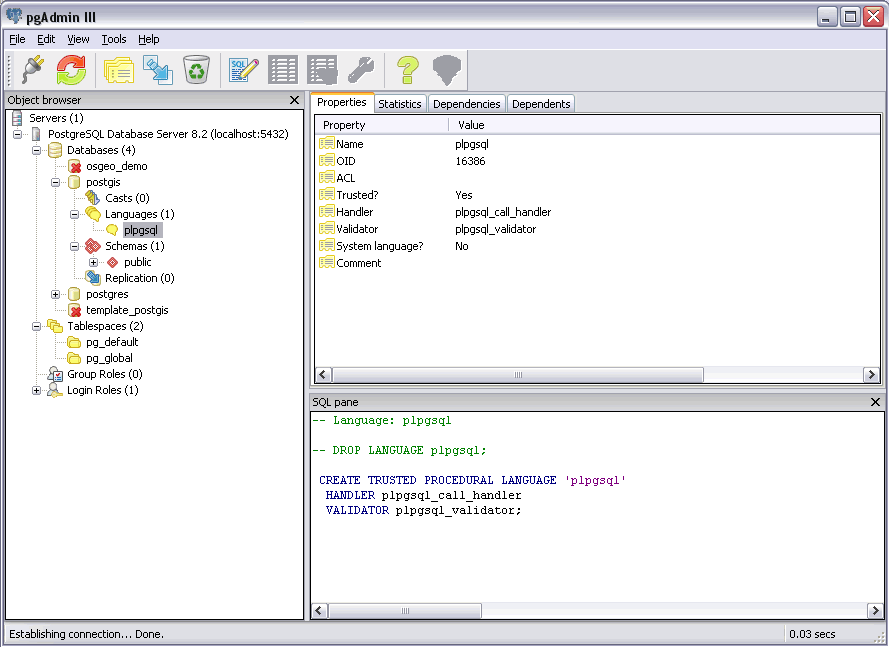 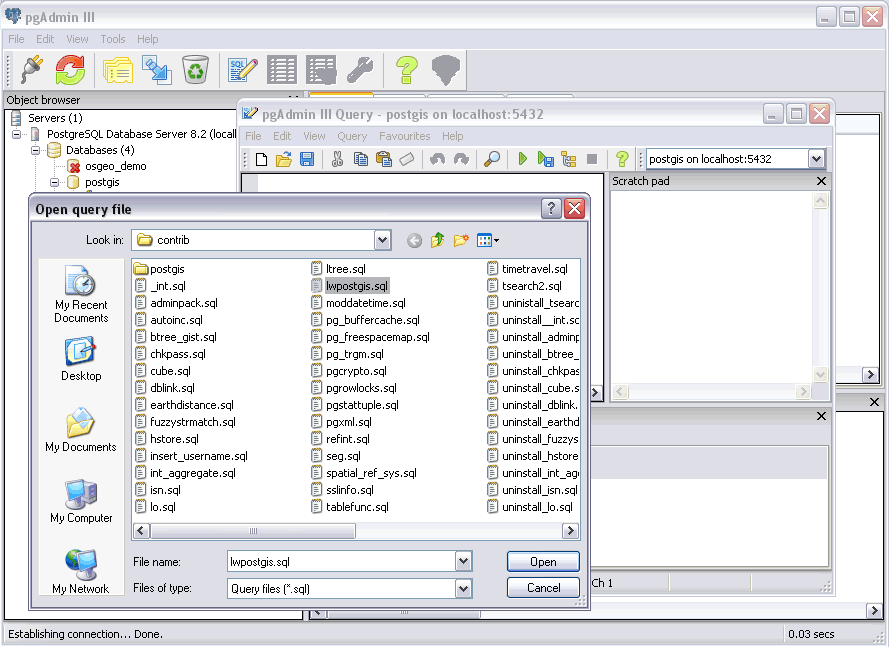 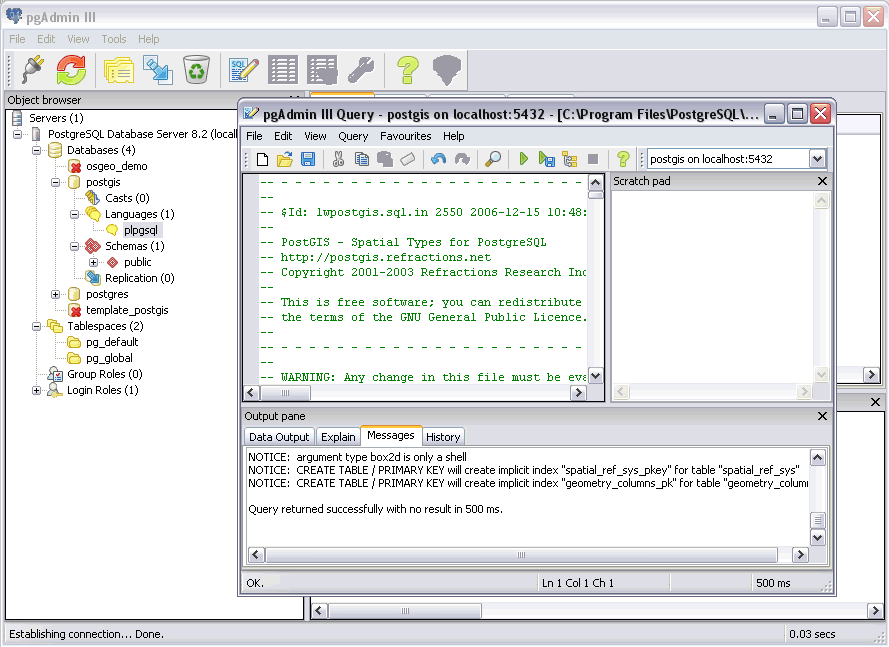 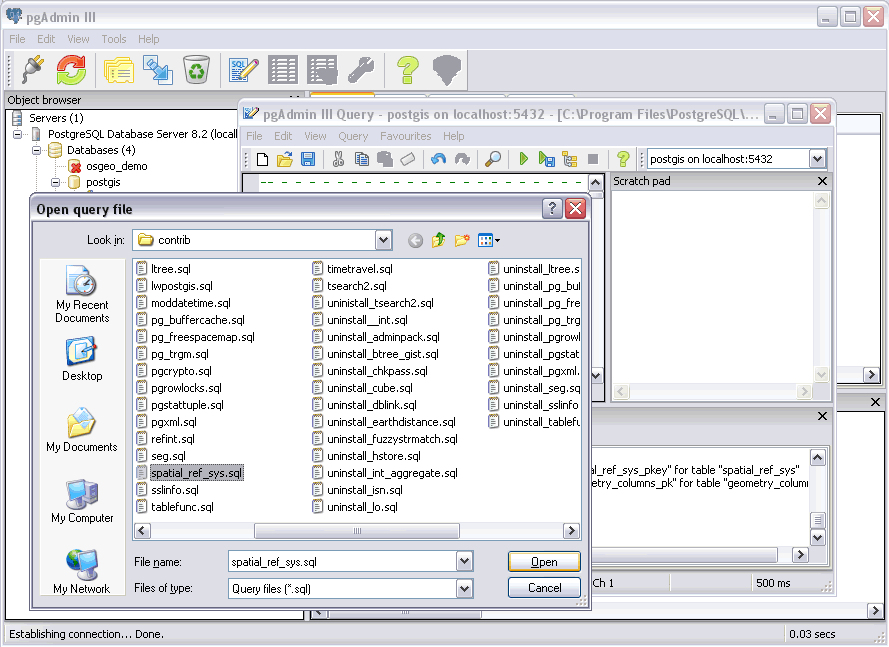 2.3.1 – Without template_postgis
Run PG Admin III …
[Speaker Notes: The installer will set up a PostgreSQL menu in your start menu.
Go to the PostgreSQL menu and run PgAdmin III.  
Double click on the “PostgreSQL Database Server” tree entry.  You will be prompted for the super user password to connect to the “template1” database. 
Navigate to the “Databases” section of the database tree and open “Edit  New Object  New Database”.  Add a new database named “postgis”, with “postgres” as the owner “template1” as the template and “pg_default” as the tablespace. 
Open up the new “postgis” database tree and navigate to the languages. Check that PL/PgSQL is already installed.  This language is needed for PostGIS. 
Now we are ready to install PostGIS.  Open up the SQL window by clicking the SQL button (the one with the pencil).
Choose “File  Open…” and navigate to C:\Program Files\PostgreSQL\8.1\contrib\share\lwpostgis.sql
Press the “Run” button.  (The green triangle.)  The postgis.sql file will execute, loading the PostGIS functions and objects into the “postgis” database.
Choose “File  Open…” and navigate to C:\Program Files\PostgreSQL\8.1\contrib\share\spatial_ref_sys.sql
Press the “Run” button again.  The spatial_ref_sys.sql file will execute, loading the EPSG coordinate reference systems into the PostGIS spatial reference table.]
3 Using PostGIS
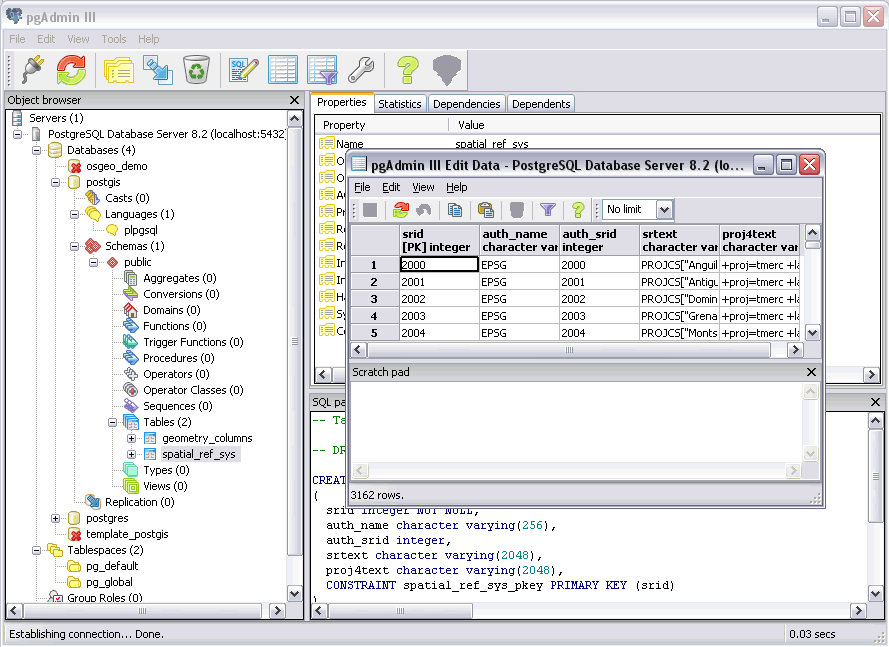 3.1 – Simple Spatial SQL
“Manually” create geometries

create table points (pt geometry, name varchar);
insert into points values ('POINT(0 0)', 'Origin');
insert into points values ('POINT(5 0)', 'X Axis');
insert into points values ('POINT(0 5)', 'Y Axis');
select name, ST_AsText(pt), ST_Distance(pt, 'POINT(5 5)') from points;
[Speaker Notes: There are two spatial database functions being used in the example above: Distance() and AsText().  Both functions expect geometry objects as arguments.  The Distance() function calculates the minimum Cartesian distance between two spatial objects.  The AsText() function turns geometry into a simple textual representation, called “Well-Known Text”.]
3.1 – Simple Spatial SQL
name	| astext		| distance
---------	+ --------------	+ ------------------
 Origin	| POINT(0 0)	| 7.071067
 X Axis	| POINT(5 0)	| 5
 Y Axis	| POINT(0 5)	| 5

(3 rows)
[Speaker Notes: There are two spatial database functions being used in the example above: Distance() and AsText().  Both functions expect geometry objects as arguments.  The Distance() function calculates the minimum Cartesian distance between two spatial objects.  The AsText() function turns geometry into a simple textual representation, called “Well-Known Text”.]
3.2 OGC Metadata Tables
GEOMETRY_COLUMNS
F_TABLE_CATALOG = ‘’
F_TABLE_SCHEMA = ‘public’
F_TABLE_NAME = ‘bc_roads’
F_GEOMETRY_COLUMN = ‘the_geom’
COORD_DIMENSION = 2
SRID = 3005
TYPE = ‘MULTILINESTRING’
3.2 OGC Metadata Tables
SPATIAL_REF_SYS
SRID = 3005
AUTH_NAME = ‘EPSG’
AUTH_SRID = 3005
SRTEXT = ‘PROJCS["NAD83 / BC Albers”, … ]’
PROJ4TEXT = ‘+proj=aea …’
3.3 – Loading Shape Files
Shape File
.shp = geometry
.dbf = attributes (string, number, date)
.shx = utility index
PostGIS/PostgreSQL Table
Columns can be geometry
Columns can be attributes
One Shape File = One PostGIS Table
3.3 – Loading Shape Files
shp2pgsql [opts] shapefile tablename
Read in .shp file
Write out .sql file
Load .sql file into PostgreSQL 
using psql 
using PgAdmin
[Speaker Notes: Now we will load our example data (C:\workshop\data) into the database.
The sample data is in Shape files, so we will need to convert it into a loadable format using the shp2pgsql tool and then load it into the database.

Run the pg_setenv.bat file first, to add the PostgreSQL install data to your path, so you can easily use the shp2pgsql tool.
Our data is in projected coordinates, the projection is “BC Albers” and is stored in the SPATIAL_REF_SYS table as SRID 3005.  When we create the loadable format, we will specify the SRID on the command line, so that the data is correctly referenced to a coordinate system. This will be important later when we try the coordinate re-projection functionality.
We may either create the load format as a file, then load the file with psql, or pipe the results of shp2pgsql directly into the psql terminal monitor.  We will use the first option for the bc_pubs data, and then bulk load the remaining data.

pg_setenv.bat
shp2pgsql -s 3005 bc_pubs.shp bc_pubs > bc_pubs.sql
pg_shpsql.bat
psql –U postgres –f bc_data.sql –d postgis]
3.3 – Loading Shape Files
notepad bc_pubs.sql
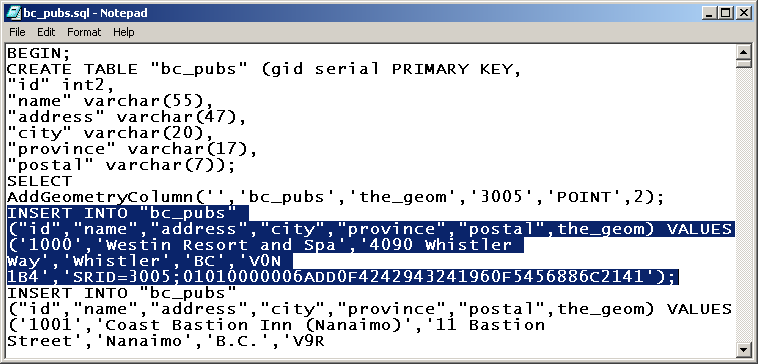 [Speaker Notes: Now we will load our example data (C:\workshop\data) into the database.
The sample data is in Shape files, so we will need to convert it into a loadable format using the shp2pgsql tool and then load it into the database.

Run the pg_setenv.bat file first, to add the PostgreSQL install data to your path, so you can easily use the shp2pgsql tool.
Our data is in projected coordinates, the projection is “BC Albers” and is stored in the SPATIAL_REF_SYS table as SRID 3005.  When we create the loadable format, we will specify the SRID on the command line, so that the data is correctly referenced to a coordinate system. This will be important later when we try the coordinate re-projection functionality.
We may either create the load format as a file, then load the file with psql, or pipe the results of shp2pgsql directly into the psql terminal monitor.  We will use the first option for the bc_pubs data, and then bulk load the remaining data.

pg_setenv.bat
shp2pgsql -s 3005 bc_pubs.shp bc_pubs > bc_pubs.sql
pg_shpsql.bat
psql –U postgres –f bc_data.sql –d postgis]
3.3.1 – Command Line Options
-D = Use “dump” format
-i = Do not use “bigint”, even for long numbers
-s <#> = Use this SRID
-W <encoding> = Use this character encoding
-a = Run in append mode
[Speaker Notes: Now we will load our example data (C:\workshop\data) into the database.
The sample data is in Shape files, so we will need to convert it into a loadable format using the shp2pgsql tool and then load it into the database.

Run the pg_setenv.bat file first, to add the PostgreSQL install data to your path, so you can easily use the shp2pgsql tool.
Our data is in projected coordinates, the projection is “BC Albers” and is stored in the SPATIAL_REF_SYS table as SRID 3005.  When we create the loadable format, we will specify the SRID on the command line, so that the data is correctly referenced to a coordinate system. This will be important later when we try the coordinate re-projection functionality.
We may either create the load format as a file, then load the file with psql, or pipe the results of shp2pgsql directly into the psql terminal monitor.  We will use the first option for the bc_pubs data, and then bulk load the remaining data.

pg_setenv.bat
shp2pgsql -s 3005 bc_pubs.shp bc_pubs > bc_pubs.sql
pg_shpsql.bat
psql –U postgres –f bc_data.sql –d postgis]
3.4 Viewing Data in PostGIS
Quick desktop viewing options
uDig
QGIS
gvSIG
CadCorp SIS*
FME Viewer*
Web based application options
MapGuide
Mapserver
Geoserver
3.4 Viewing Data in PostGIS
Program Files  uDig 1.1-RC11  uDig
3.4 Viewing Data in PostGIS
File  New  Layer
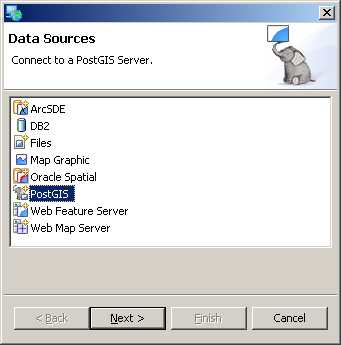 3.4 Viewing Data in PostGIS
3.4 Viewing Data in PostGIS
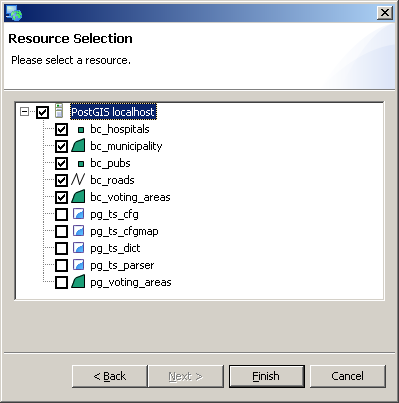 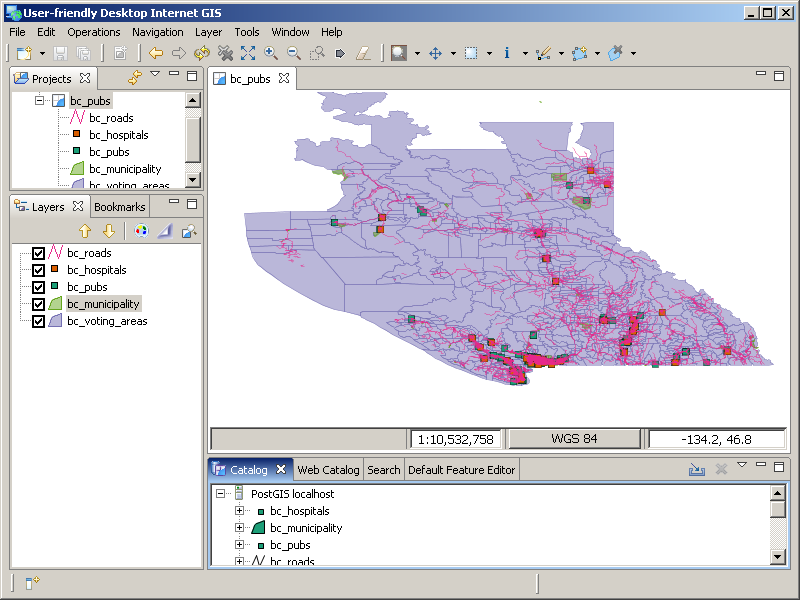 3.4 Viewing Data in PostGIS
3.5.1 Creating Spatial Indexes
PostGIS implements R-Tree indexes on top of the GiST indexing system
Organizes data into nesting rectangles for fast searching

CREATE INDEX bc_roads_gidx ON bc_roads USING GIST (the_geom);

(now create indexes on the other tables too…)
[Speaker Notes: B-Tree indices are used on data that can be sorted along a single axis using a straightforward greater-than/less-than/equal comparison.  This doesn’t lend itself to GIS data, as it must be sorted along two or more axes.

R-Tree indices break data recursively into rectangles.  This allows efficient searching of multidimensional data, and as such is used by so spatial databases.

GiST indices break data into “things to one side”, “things that overlap” and “things contained within,” making GiST indexing very flexible.  PostGIS uses an R-Tree indexing scheme built on top of the GiST framework.]
3.5.2 Using Spatial Indexes
Indexes are brought into play when PostgreSQL recognizes an “operator” in the SQL statement. For example:
SELECT * FROM mytable WHERE myname = ‘Paul’
= is an operator
SELECT * FROM mytable WHERE age < 2
< is an operator
[Speaker Notes: B-Tree indices are used on data that can be sorted along a single axis using a straightforward greater-than/less-than/equal comparison.  This doesn’t lend itself to GIS data, as it must be sorted along two or more axes.

R-Tree indices break data recursively into rectangles.  This allows efficient searching of multidimensional data, and as such is used by so spatial databases.

GiST indices break data into “things to one side”, “things that overlap” and “things contained within,” making GiST indexing very flexible.  PostGIS uses an R-Tree indexing scheme built on top of the GiST framework.]
3.5.2 Using Spatial Indexes
Spatial index operator is “&&”
“Bounding Boxes Interact”
A && B = TRUE
A && B = FALSE
3.5.2 Using Spatial Indexes
Bounding Boxes are not enough!







Two pass system required
Use bounding boxes to reduce candidates
Use real topological test to get final answer
A && B = TRUE_ST_Intersects(A && B) = FALSE
3.5.2 Using Spatial Indexes
ST_Intersects(A,B)
A && B AND _ST_Intersects(A,B)
3.5.2 Using Spatial Indexes
A && B
3.5.2 Using Spatial Indexes
A && B
3.5.2 Using Spatial Indexes
_ST_Intersects(A,B)
3.5.2 - Using Spatial Indexes
Index operations (&&) are built into common functions for automatic use, but you can use them separately if you like.
ST_Intersects(G1,G2)
G1 && G2 AND _ST_Intersects(G1,G2)
ST_Contains(G1,G2)
ST_Within(G1,G2)
ST_Touches(G1,G2)
ST_DWithin(G1,G2,D)
G1 && ST_Expand(G2,D) AND ST_Distance(G1,G2) > D
3.5.3 - Spatial Index Test
Run query with un-indexed function
SELECT gid, name FROM bc_roadsWHERE _ST_Crosses( the_geom,   ST_GeomFromText(‘..’, 3005) );
Run query with indexed function 
SELECT gid, name FROM bc_roadsWHERE ST_Crosses( the_geom,     ST_GeomFromText(‘..’, 3005) );
Note speed difference
3.5.4 - Indexes and Query Plans
Run queries using the “Explain” button instead of the “Run” button
Note the graphical display of how the database is using indexes
Click on the icons to get more information about each step of the query
Remember to try this later when we start performing more complicated queries
3.5.4 - Indexes and Query Plans
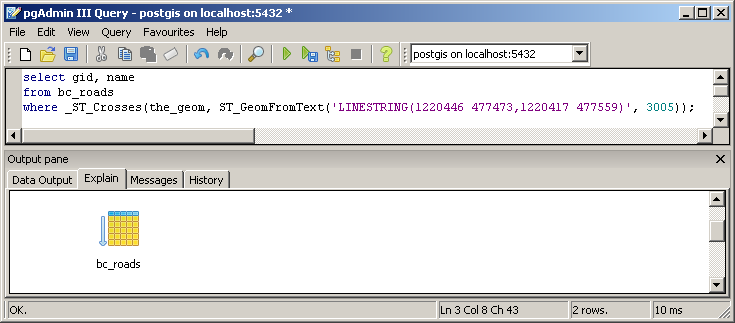 3.5.4 - Indexes and Query Plans
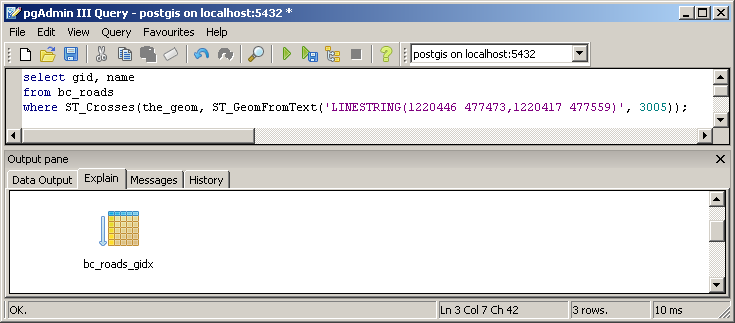 3.5.5 - When Query Plans go Bad
The database builds “plans” based on statistics about data distribution sampled from the tables
Always tries to be “selective”, to pull the fewest number of records necessary to move on to the next step
The database builds bad plans when it has bad statistics
Make sure your database has up-to-date statistics by running ANALYZE
3.6 - PostgreSQL Optimization
PostgreSQL settings are controlled by the postgresql.conf file
Programs => PostgreSQL 8.2 => Configuration Files => Edit postgresql.conf
Some settings require a restart
Some can be changed at run-time using the SET command!
3.6 - PostgreSQL Optimization
PostgreSQL ships with conservative settings
Uses very little memory
Runs on very limited hardware
Disk access is slow, so higher performance can be gained by using more memory to cache data!
Increase shared_buffers
Physical RAM - OS needs * 75%
3.6 - PostgreSQL Optimization
Sorting is faster in memory
Increase work_mem 
Disk clean-up is faster with more memory
Increase maintenance_work_mem 
Allocated per connection
Also
Increase wal_buffers 
Increase checkpoint_segments 
Decrease random_page_cost
3.7 - Spatial Analysis in SQL
Get out the data dictionary, flip to the back:
ST_Length(geometry) returns Float
ST_Area(geometry) returns Float
ST_AsText(geometry) returns Text
ST_GeomFromText(text) returns Geometry
3.7 - Spatial Analysis in SQL
ST_Intersects(A, B)
3.7 - Spatial Analysis in SQL
ST_Contains(A, B)
ST_Within(B, A)
3.7 - Spatial Analysis in SQL
ST_Touches(A, B)
3.7 - Spatial Analysis in SQL
ST_Crosses(A, B)
3.7 - Spatial Analysis in SQL
ST_DWithin(A, B, D)
D
3.7 - Spatial Analysis in SQL
What is the total area of all landslides in kilometers (using Guass Kruger projection?
SELECT   Sum( ST_Length( the_geom ) ) / 1000    AS km_roads FROM bc_roads;
3.7 - Spatial Analysis in SQL
What is the largest municipality in the province, by area?
SELECT   name,   ST_Area(the_geom)/10000     AS hectares FROM bc_municipality ORDER BY hectares DESC LIMIT 1;
3.8 - Basic Exercises
What is the perimeter of the municipality of ‘VANCOUVER?’
Hint – name = ‘VANCOUVER’
SELECT ST_Perimeter(the_geom) FROM bc_municipality WHERE name = 'VANCOUVER';
3.8 - Basic Exercises
What is the total area of all voting areas in hectares?
Hint – 1 hectare = 10,000 m2
SELECT Sum(ST_Area(the_geom))/10000   AS hectares FROM bc_voting_areas;
3.8 - Basic Exercises
What is the total area of all voting areas with more than 100 voters in them?
SELECT Sum(ST_Area(the_geom))/10000 AS hectares FROM bc_voting_areas WHERE vtotal > 100;
3.8 - Basic Exercises
What is the length in kilometers of all roads named ‘Douglas St’?
SELECT Sum(ST_Length(the_geom))/1000 AS kilometers FROM bc_roads WHERE name = 'Douglas St';
4.1 - Data Integrity
Spatial data algorithms embed expectations of structure 
PostGIS expects data to conform to the OGC Simple Features for SQL standard
Polygon rings don’t cross other rings or self-intersect
Multi-polygons are non-overlapping
Interior rings can touch exteriors, but only at one point
Ring orientation is unimportant
Valid
Invalid
4.1 - Data Integrity
SELECT gid FROM bc_voting_areas WHERE   NOT ST_IsValid(the_geom);
4.1 - Data Integrity
4897 is INVALID!
SELECT   ST_IsValid(ST_Buffer(the_geom, 0.0)) FROM bc_voting_areas WHERE gid = 4897;
UPDATE bc_voting_areas SET   the_geom = ST_Buffer(the_geom, 0.0) WHERE gid = 4897;
4.2 - Distance Queries
How many BC Unity Party supporters live within 2 kilometers of the ‘Tabor Arms’ pub?
SELECT ST_AsText(the_geom) FROM bc_pubs WHERE name ILIKE ‘Tabor Arms%’;
4.2 - Distance Queries
SELECT Sum(unity) AS unity_voters FROM bc_voting_areas WHERE   ST_Distance(    the_geom,     ST_GeomFromText(‘POINT(…)’, 3005),  ) < 2000;
4.2 - Distance Queries
SELECT Sum(unity) AS unity_voters FROM bc_voting_areas WHERE   ST_DWithin(    the_geom,     ST_GeomFromText(‘POINT(…)’, 3005),    2000  );
4.2 - Distance Queries
ST_DWithin(geometry, geometry, float)
SELECT $1 && ST_Expand($2, $3) AND$2 && ST_Expand($1, $3) ANDST_Distance($1, $2) < $3
4.2.1 Distance Not Buffer
“What pubs fall within a 1km buffer of the roads?”
You do not need to buffer to answer this question, because the return value is not a buffered road geometry, it is the pub.
SELECT p.name FROM bc_pubs p, bc_roads rWHERE ST_DWithin(p.the_geom, r.the_geom, 1000)
4.2.1 Distance Not Buffer
This is the WRONG way to do it:
SELECT p.name FROM bc_pubs p, bc_roads rWHERE   ST_Contains(    ST_Buffer(r.the_geom, 1000),    p.the_geom  );
4.3 - Spatial Joins
Standard joins use a common key
SELECT a.var1, b.var2 FROM a, b WHERE a.id = b.id
Spatial joins use the “universal key”, location
SELECT a.var1, b.var2 FROM a, b WHERE ST_Intersects(a.geom, b.geom)
4.3 - Spatial Joins
“Tabor Arms Pub” distance query as join
SELECT Sum(v.unity) AS unity_voters FROM   bc_voting_areas v,  bc_pubs pWHERE   ST_DWithin(v.the_geom, p.the_geom, 2000)AND   p.name ILIKE 'Tabor Arms%';
4.3 - Spatial Joins
Where are all of the pubs located within 250 meters of a hospital?
SELECT bc_hospitals.name, bc_pubs.name FROM   bc_hospitals,   bc_pubs WHERE   ST_DWithin(    bc_hospitals.the_geom,     bc_pubs.the_geom,     250  );
4.3 - Spatial Joins
Summarize the 2000 provincial election by municipality
SELECT   m.name,   Sum(v.ndp) AS ndp …  Sum(v.vtotal) AS total FROM   bc_voting_areas v,   bc_municipality m WHERE ST_Intersects(v.the_geom, m.the_geom) GROUP BY m.nameORDER BY m.name;
4.4 - Overlays
Table-on-table overlays are possible with the ST_Intersection() function
ST_Intersects(a,b) returns BOOLEAN
ST_Intersection(a,b) returns GEOMETRY
ST_Intersects() = TRUE
ST_Intersection() =
[Speaker Notes: A number of spatial aggregate functions are available:
intersection(geometry, geometry)
	Returns a geometry that represents the point set intersection of the given geometries.
symdifference(geometry, geometry)
	Returns a geometry that represents the point set symmetric difference of the first geometry with the second.
geomunion(geometry, geometry)
	Returns a geometry that represents the point set union of the geometries.]
4.4 - Overlays
Create a new table containing all voting areas that fall within PRINCE GEORGE clipped to that municipality’s bounds …
[Speaker Notes: A number of spatial aggregate functions are available:
intersection(geometry, geometry)
	Returns a geometry that represents the point set intersection of the given geometries.
symdifference(geometry, geometry)
	Returns a geometry that represents the point set symmetric difference of the first geometry with the second.
geomunion(geometry, geometry)
	Returns a geometry that represents the point set union of the geometries.]
4.4 - Overlays
[Speaker Notes: A number of spatial aggregate functions are available:
intersection(geometry, geometry)
	Returns a geometry that represents the point set intersection of the given geometries.
symdifference(geometry, geometry)
	Returns a geometry that represents the point set symmetric difference of the first geometry with the second.
geomunion(geometry, geometry)
	Returns a geometry that represents the point set union of the geometries.]
4.4 - Overlays
CREATE TABLE pg_voting_areas AS SELECT   ST_Intersection(v.the_geom, m.the_geom)     AS intersection_geom,   ST_Area(v.the_geom) AS va_area,   v.*,   m.name FROM   bc_voting_areas v,   bc_municipality m WHERE   ST_Intersects(v.the_geom, m.the_geom) AND  m.name = ‘PRINCE GEORGE’;
[Speaker Notes: A number of spatial aggregate functions are available:
ST_Intersection(geometry, geometry)
	Returns a geometry that represents the point set intersection of the given geometries.
ST_Symdifference(geometry, geometry)
	Returns a geometry that represents the point set symmetric difference of the first geometry with the second.
ST_Union(geometry, geometry)
	Returns a geometry that represents the point set union of the geometries.]
4.4 - Overlays
A quick check …
Area of overlay should be same as area of clipping polygon
SELECT Sum(ST_Area(intersection_geom)) FROM pg_voting_areas;
SELECT ST_Area(the_geom) FROM bc_municipality WHERE name = ‘PRINCE GEORGE’;
[Speaker Notes: This query creates a new table containing the municipality name (Prince George), all attributes from the bc_voting_areas table, the intersection between voting areas and municipalities, and the area of the intersection polygon.]
4.5 - Coordinate Projection
View the SRID of geometries using the ST_SRID() function
SELECT ST_SRID(the_geom) FROM bc_roads LIMIT 1;
What’s “3005”?
SELECT srtext FROM spatial_ref_sys WHERE srid = 3005;
Ah, it’s “BC Albers”
[Speaker Notes: aka. BC Albers.]
4.5 - Coordinate Projection
PROJCS[“NAD83 / BC Albers",  GEOGCS["NAD83",    DATUM["North_American_Datum_1983",      SPHEROID["GRS 1980",6378137,298.257222101]],    PRIMEM["Greenwich",0],    UNIT["degree",0.01745329251994328],    AUTHORITY["EPSG","4269"]],  PROJECTION["Albers_Conic_Equal_Area"],  PARAMETER["latitude_of_center",45],  PARAMETER["longitude_of_center",-126],  PARAMETER["standard_parallel_1",50],  PARAMETER["standard_parallel_2",58.5],  PARAMETER["false_easting",1000000],  PARAMETER["false_northing",0],  UNIT["metre",1],  AUTHORITY["EPSG","3005"]]
[Speaker Notes: aka. BC Albers.]
4.5 - Coordinate Projection
What’s “3005” again?
SELECT proj4text FROM spatial_ref_sys WHERE srid = 3005;
+proj=aea +ellps=GRS80 +datum=NAD83 +lat_0=45.0 +lon_0=-126.0 +lat_1=50.0 +lat_2=58.5 +x_0=1000000 +y_0=0
PROJ4 is coordinate re-projection library used by PostGIS
[Speaker Notes: aka. BC Albers.]
4.5 - Coordinate Projection
Coordinate Re-projection is done using the ST_Transform() function
SELECT ST_AsText(the_geom) FROM bc_roads LIMIT 1;
SELECT   ST_AsText(    ST_Transform(the_geom, 4326) ) FROM bc_roads LIMIT 1;
[Speaker Notes: aka. BC Albers.]
4.5 - Coordinate Projection
MULTILINESTRING((1004687.04355194 594291.053764096,1004729.74799931 594258.821943696))
ST_Transform(the_geom)
MULTILINESTRING((-125.9341 50.3640700000001,-125.9335 50.36378))
4.6 - Advanced Exercises
What is the length in kilometers of ‘Douglas St’ in ‘VICTORIA’?
SELECT   Sum(ST_Length(r.the_geom))/1000    AS kilometers FROM   bc_roads r,   bc_municipality m WHERE   ST_Contains(m.the_geom, r.the_geom) AND  r.name = 'Douglas St' AND  m.name = 'VICTORIA';
4.6 - Advanced Exercises
What two pubs have the most Green Party supporters within 500 meters of them?
SELECT   p.name, p.city,   Sum(v.green) AS greens FROM   bc_pubs p,   bc_voting_areas v WHERE  ST_DWithin(v.the_geom, p.the_geom, 500) GROUP BY p.name, p.city ORDER BY greens DESC LIMIT 2;
4.6 - Advanced Exercises
What is the latitude of the most southerly hospital in the province?
Hint – The SRID of lat/lon is 4326
SELECT ST_Y(ST_Transform(the_geom,4326))AS latitude FROM bc_hospitals ORDER BY latitude ASC LIMIT 1;
4.6 - Advanced Exercises
What were the percentage NDP and Liberal vote within the city limits of Prince George in the 2000 provincial election?
SELECT   100*Sum(v.ndp)/Sum(v.vtotal) AS ndp,   100*Sum(v.liberal)/Sum(v.vtotal) AS liberal FROM   bc_voting_areas v,   bc_municipality m WHERE   ST_Contains(m.the_geom, v.the_geom) AND   m.name = 'PRINCE GEORGE';
4.6 - Advanced Exercises
What is the largest voting area polygon that has a hole?
Hint – A hole implies more than one ring
SELECT   gid,   id,   ST_Area(the_geom) AS area FROM bc_voting_areas WHERE ST_NRings(the_geom) > 1 ORDER BY area DESC LIMIT 1;
4.6 - Advanced Exercises
How many NDP voters live within 50 meters of ‘Simcoe St’ in Victoria?
SELECT   Sum(v.ndp) AS ndp FROM   bc_voting_areas v, bc_municipality m,   bc_roads r WHERE   ST_DWithin(r.the_geom, v.the_geom, 50) AND   ST_Contains(m.the_geom, r.the_geom) AND   r.name = 'Simcoe St' AND   m.name = 'VICTORIA';
5 Mapserver & PostGIS
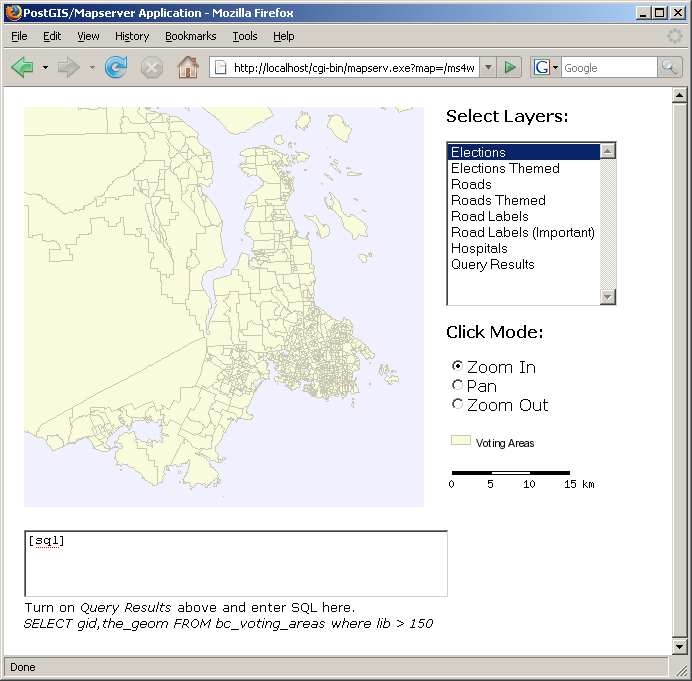 http://localhost/postgisStart the application…c:\ms4w\apps\postgis\htdocs\template.html
5.1 Basic Configuration
LAYER CONNECTIONTYPE postgis NAME "bc_voting_areas” CONNECTION "user=postgres password=postgres dbname=postgis host=localhost" DATA "the_geom FROM bc_voting_areas" STATUS ON TYPE POLYGON CLASS  COLOR 255 255 200 ENDEND
5.2 Filters and Expressions
CONNECTIONTYPE, CONNECTION and DATA elements have unique PostGIS forms
Most other Mapserver map file elements are the same using PostGIS
There are two exceptions:
FILTER
EXPRESSION
5.2 Filters and Expressions
For PostGIS connections, FILTER uses SQL “where clause” syntax instead of Mapserver expression syntax.  
FILTER “type = 6”
FILTER “name ilike ‘Dunbar%’”
FILTER “age > 6 and height < 4”
5.3 Mapserver with SQL
The Mapserver DATA statement can also use arbitrary SQL to compose spatial result sets for mapping.
Useful when your data does not quite have the information you want to map, but it can be calculated or derived.
5.3 Mapserver with SQL
“Map the % voter turnout.”
	DATA "the_geom from (SELECT gid, the_geom, (case when vregist = 0 then 0.0 else vtotal::real / vregist::real end) AS percent FROM bc_voting_areas) as foo using srid=3005 using unique gid"
5.3 Mapserver with SQL
“Label the ‘important’ roads.”
	DATA "the_geom from (SELECT name,Sum(Length(the_geom)) AS length,Collect(GeometryN(the_geom,1)) AS the_geom FROM bc_roads WHERE the_geom && setsrid(!BOX!,3005) GROUP BY name ORDER BY length DESC LIMIT 5) as foo using SRID=3005, using unique name"
5.4 - Dynamic SQL
Take advantage of Mapserver %variable% substitution in CGI program
Fill out SQL values on the fly to create new query result sets for mapping
Very powerful tool, very easy to make use of
5.4 - Dynamic SQL
DATA "the_geom from (SELECT the_geom,gid, ST_Distance(the_geom, SetSRID(MakePoint(%mx% + %img.x% * %mw% / %iw%, %my% - %img.y% * %mh% / %ih%), 3005)) AS dist FROM bc_roads) as foo using srid=3005 using unique gid
5.4 - Dynamic SQL
5.5 - Very Dynamic SQL
Take the SQL insertion trick to its logical conclusion
Provide a way to visualize arbitrary SQL queries on a map on the fly
Using only the Mapserver CGI and a template based interface
See the qlyr LAYER entry at the end of the example map file
5.5 - Very Dynamic SQL
DATA statementDATA "the_geom from (%sql%) as foo using SRID=3005 using unique gid"
Template line<textarea name="sql" rows=3 cols=50>[sql]</textarea>
Only trick is choice of Mapserver LAYER “TYPE”
Arbitrary SQL can return any geometry type
5.5 - Very Dynamic SQL
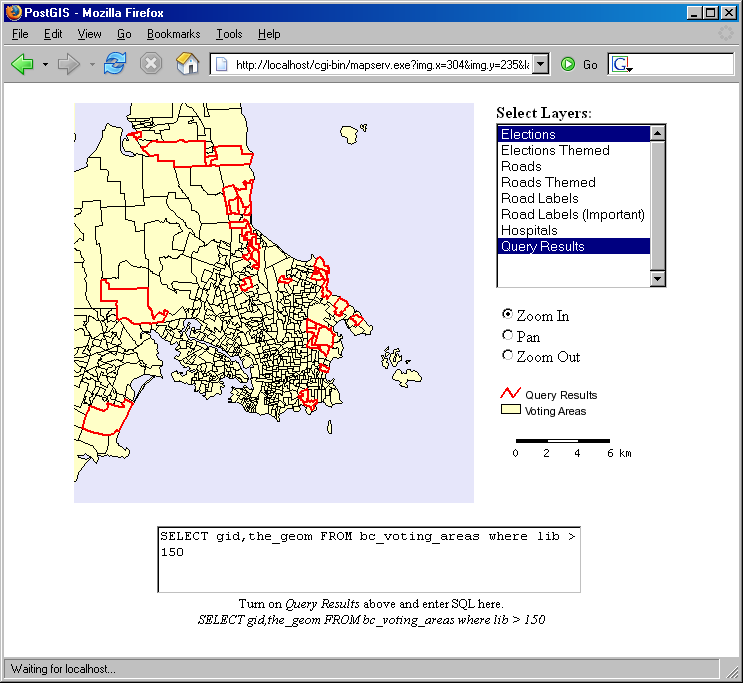 Enter a SQL query and see it on the map outlined in red
5.5 - Very Dynamic SQL
Try some examples:
All roads that start with ‘B’
SELECT gid, the_geom FROM bc_roads WHERE name LIKE ‘B%’
All roads that are longer than 100 metres
SELECT gid, the_geom FROM bc_roads WHERE ST_Length(the_geom) > 100
5.5 - Very Dynamic SQL
Buffered voting areas with Liberal vote > 100
SELECT   gid,   ST_Buffer(the_geom,250) AS the_geom FROM bc_voting_areasWHERE liberal > 100
5.5 - Very Dynamic SQL
All roads inside the city of Victoria
SELECT r.gid, r.the_geom FROM   bc_roads r,   bc_municipality mWHERE   ST_Contains(m.the_geom, r.the_geom) AND m.name = ‘VICTORIA’
Thank You …
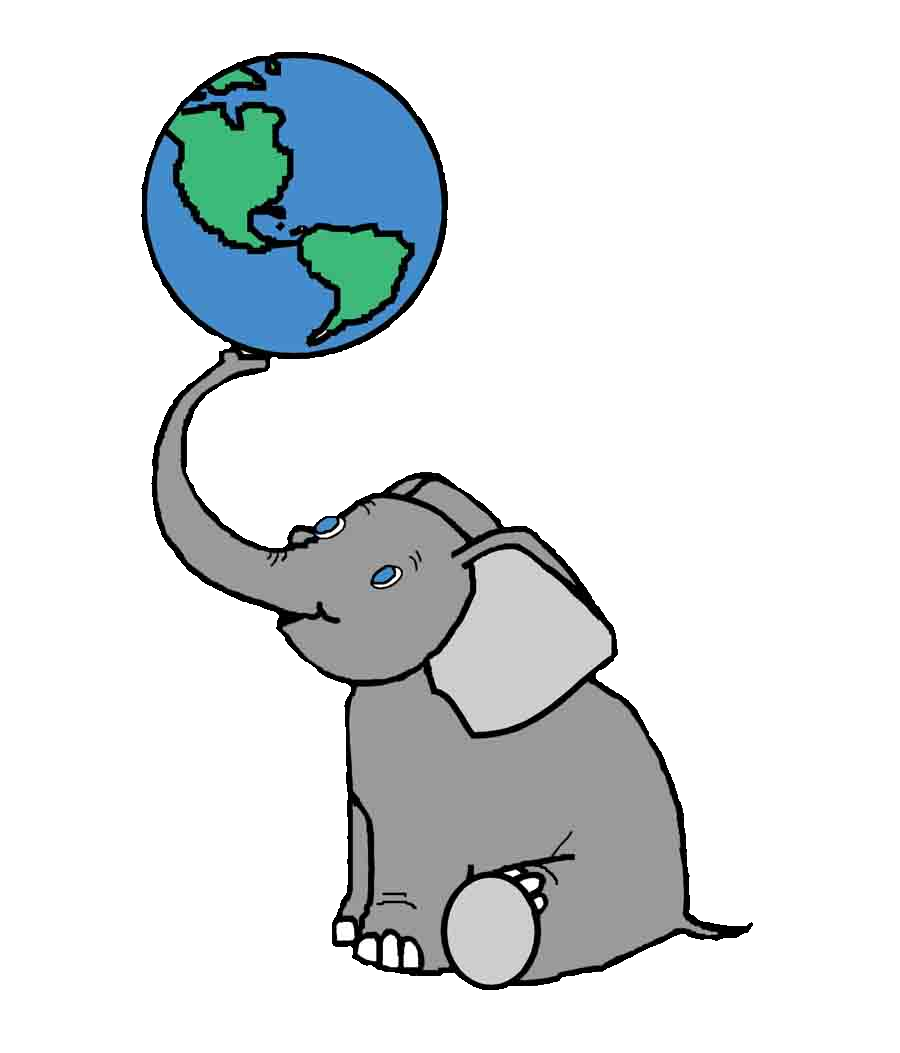 Ulanbek Turdukulovturdukulov@itc.nl
PostGIShttp://www.postgis.org
Mapserverhttp://mapserver.gis.umn.edu